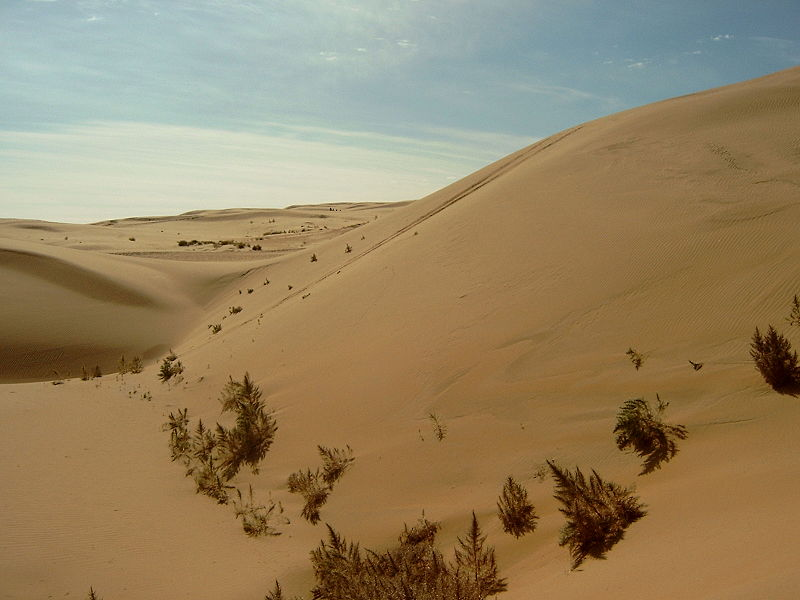 poušť
kaktusy
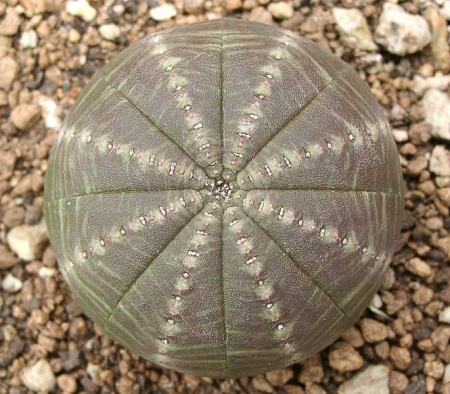 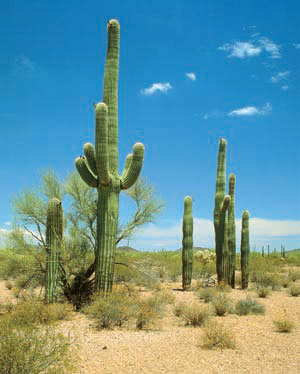 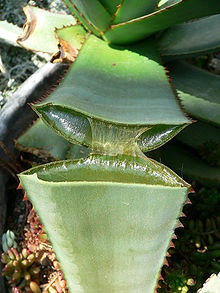 duny
oáza
datlovník
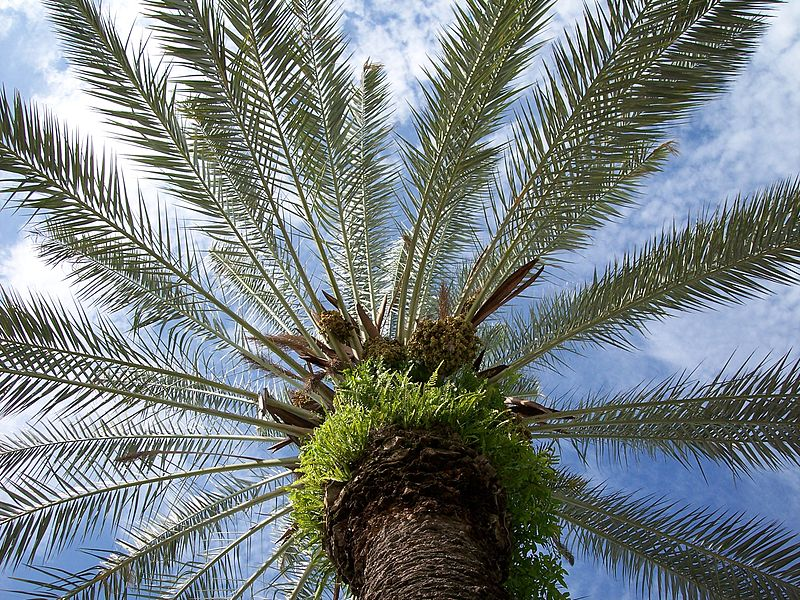 štír
surikata
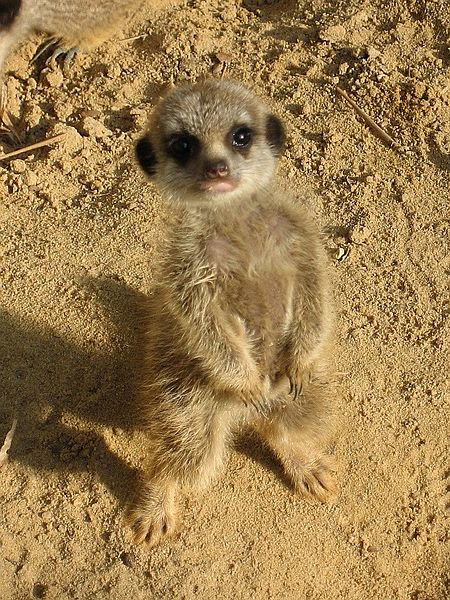 Pouštní  liška - fenek
velbloud
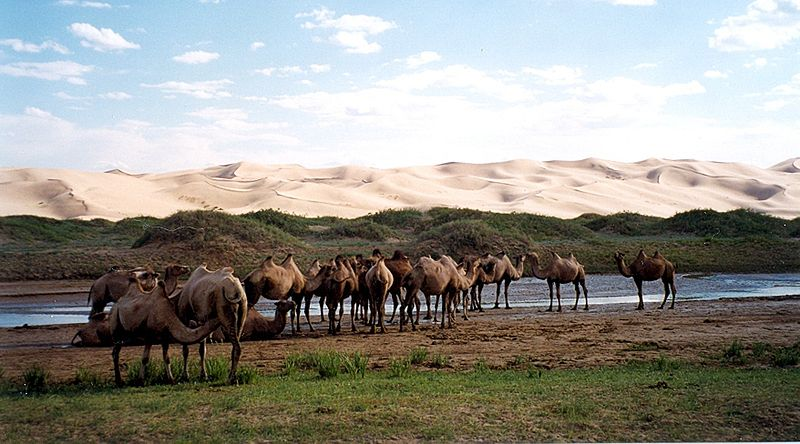 hadi
pavouci
Tato prezentace byla vytvořena  pro projekt INOVACE  v rámci EU-OPVK, který vytvořila ZŠ a MŠ Višňová      - Šablona č.20
1) jméno autora výukového materiálu: Ing. Květuše Vendégová
2) datum (období), ve kterém byl VM vytvořen:  9.11. 2011
3) ročník, pro který je výukový materiál určen:  V.ročník
4) vzdělávací oblast: Inovace a zkvalitnění výuky  v oblasti přírodních věd.
Přírodověda - Podnebné pásy – poušť
5) metodický list/anotace: 
Brainstorming.  Výklad. Upevňování znalostí. Přehled rostlin a živočichů žijících v poušti.  Vyhledávání informací  pomocí internetu.


http://cs.wikipedia.org/